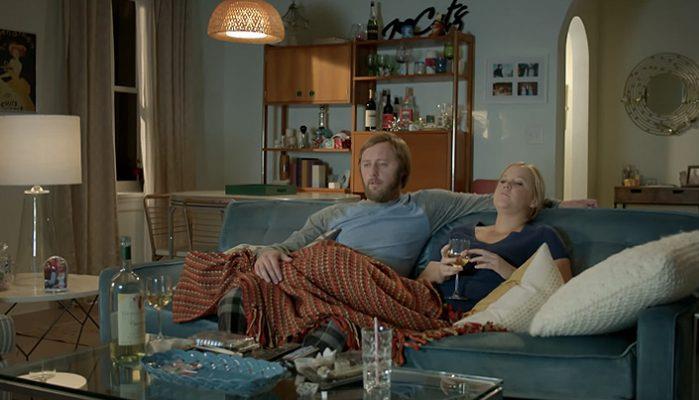 “En los próximos 40 años vas a perder 3000 horas atascado en el tráfico, 520 días viendo series, 6 años viendo televisión, 8 años en internet y 10 años mirando las pantallas”.
La vida pasa mientras dejas que Waze sea tu guía. 
Pasa, mientras esperas tu Rappi…
O mientras esperas que termine un anuncio de Youtube.
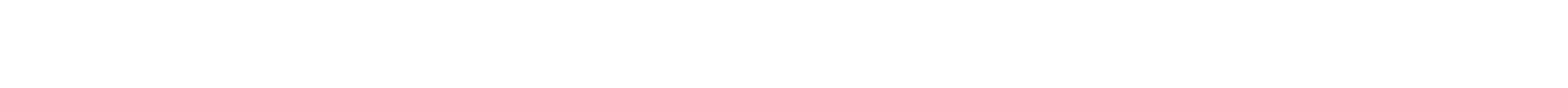 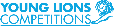 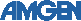 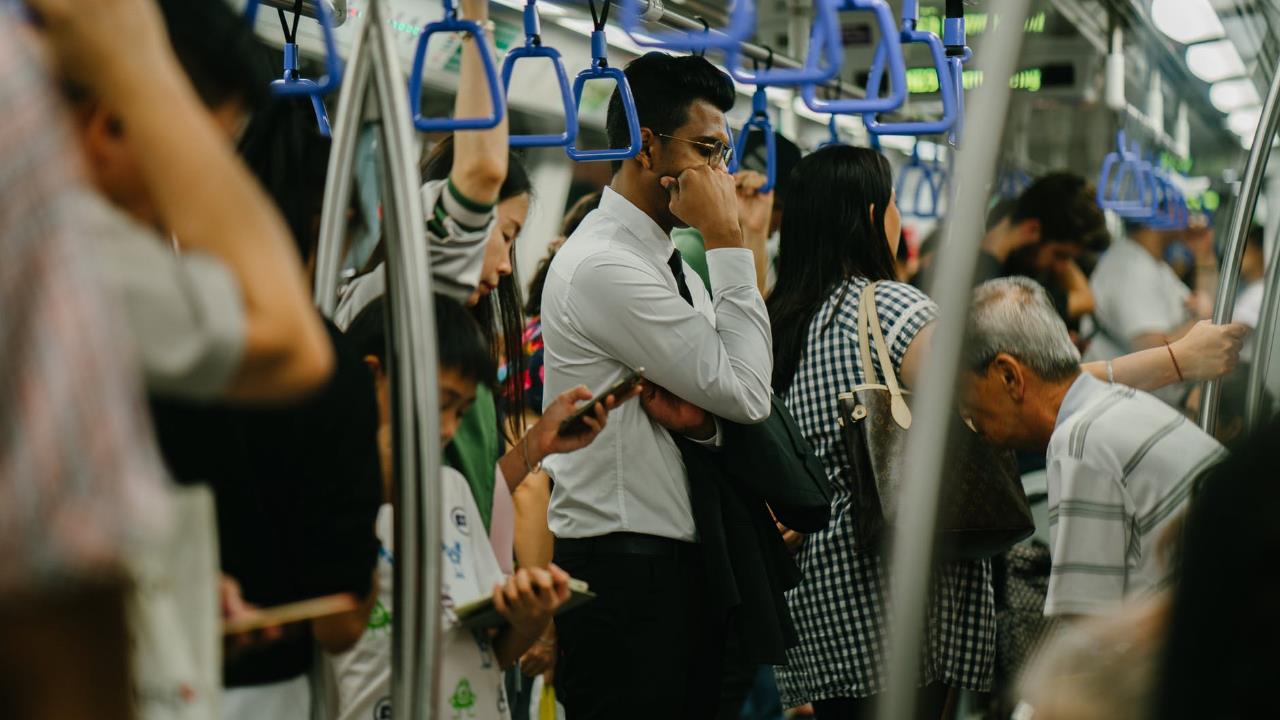 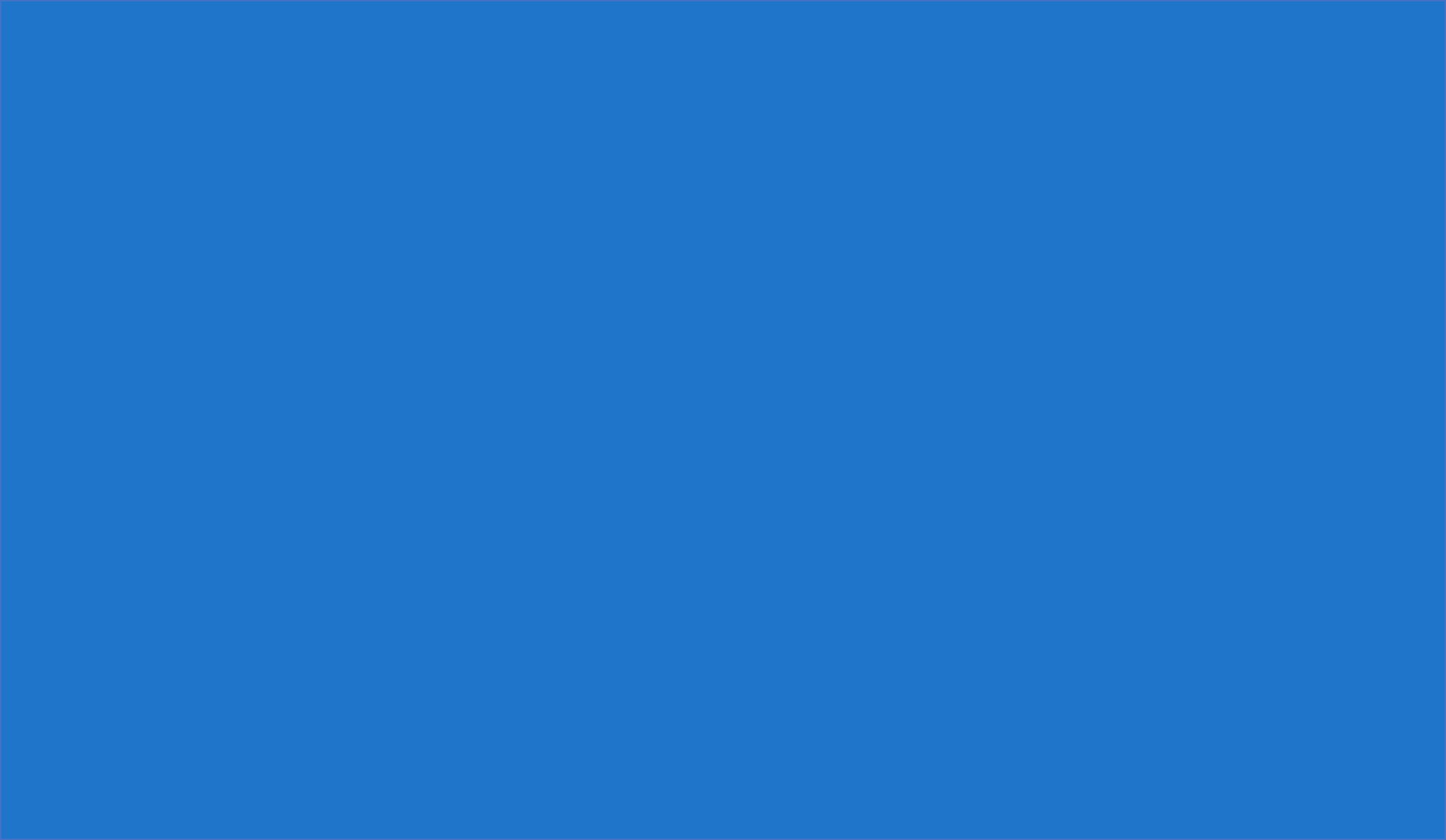 Mientras dejas que la vida fluya, algo en tu cuerpo puede estar causando que sea más corta sin que tú lo sepas.
“En 2012 murieron 17,5 millones de personas por enfermedades cardiovasculares, lo cual representa el 30% de las defunciones registradas en el mundo”.
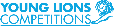 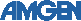 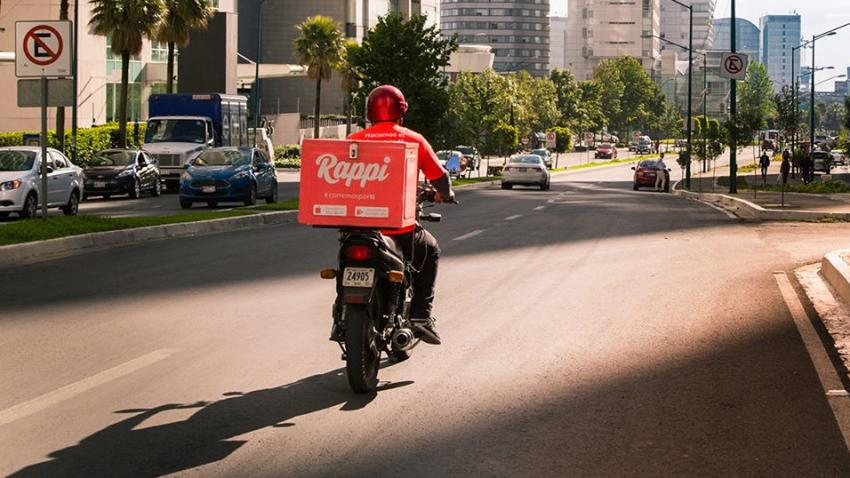 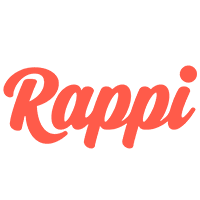 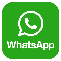 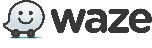 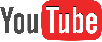 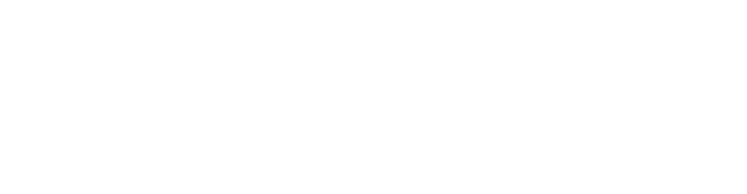 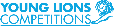 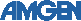 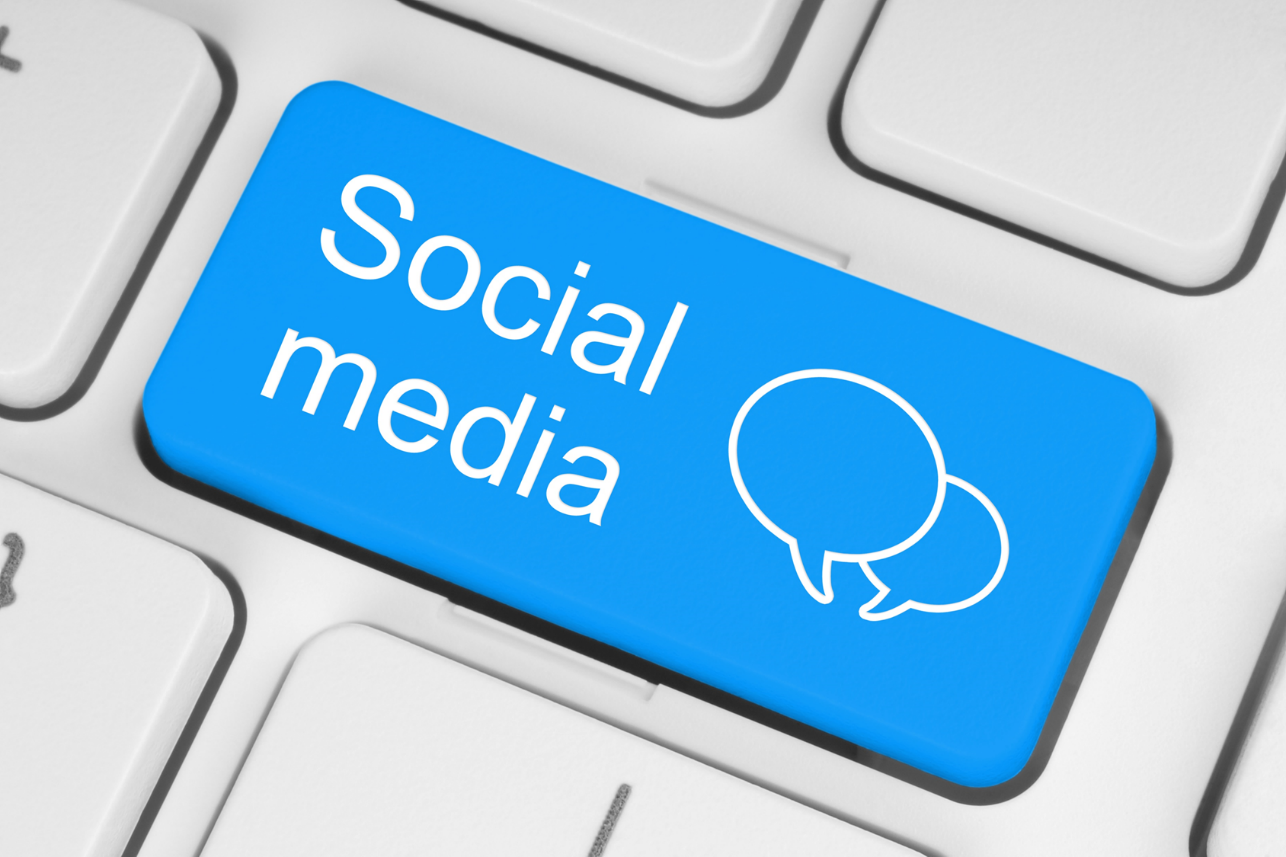 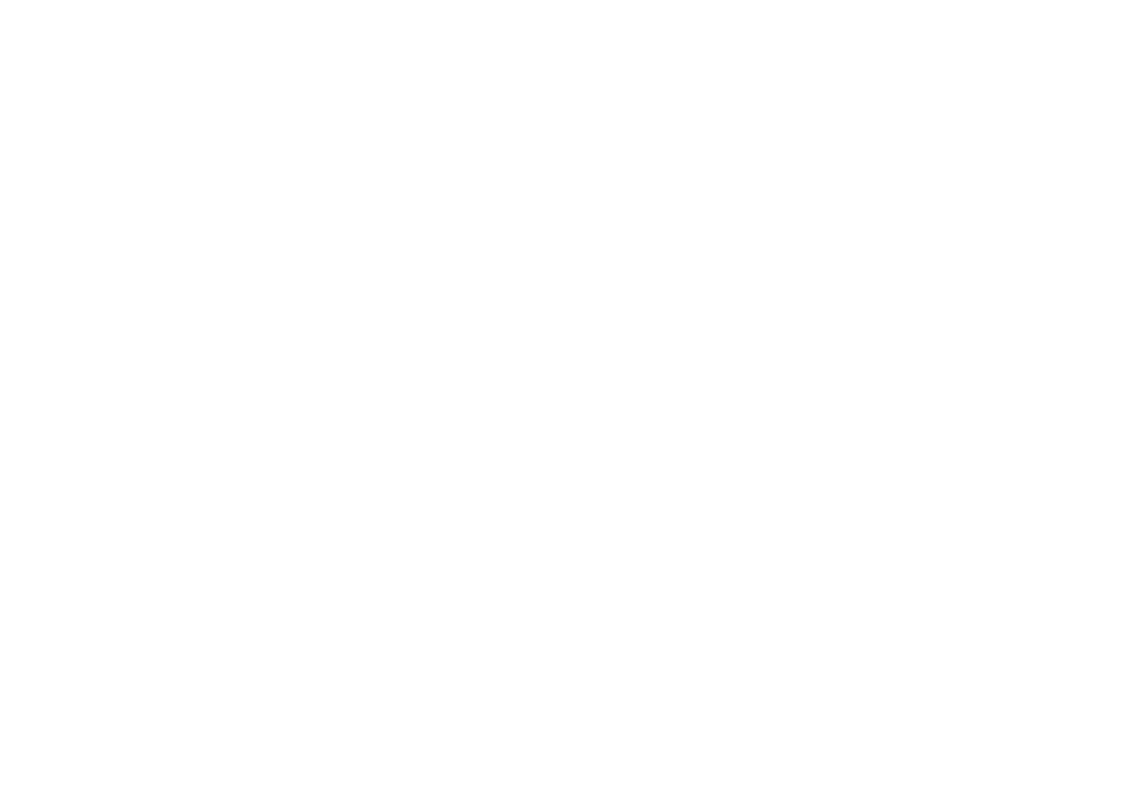 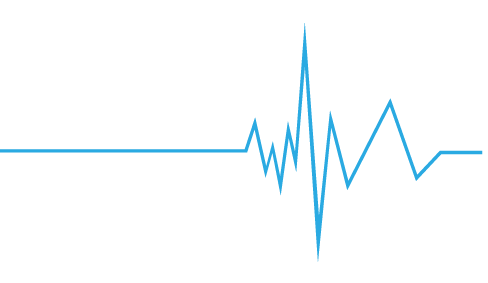 by
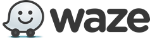 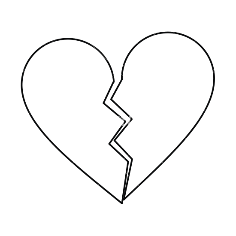 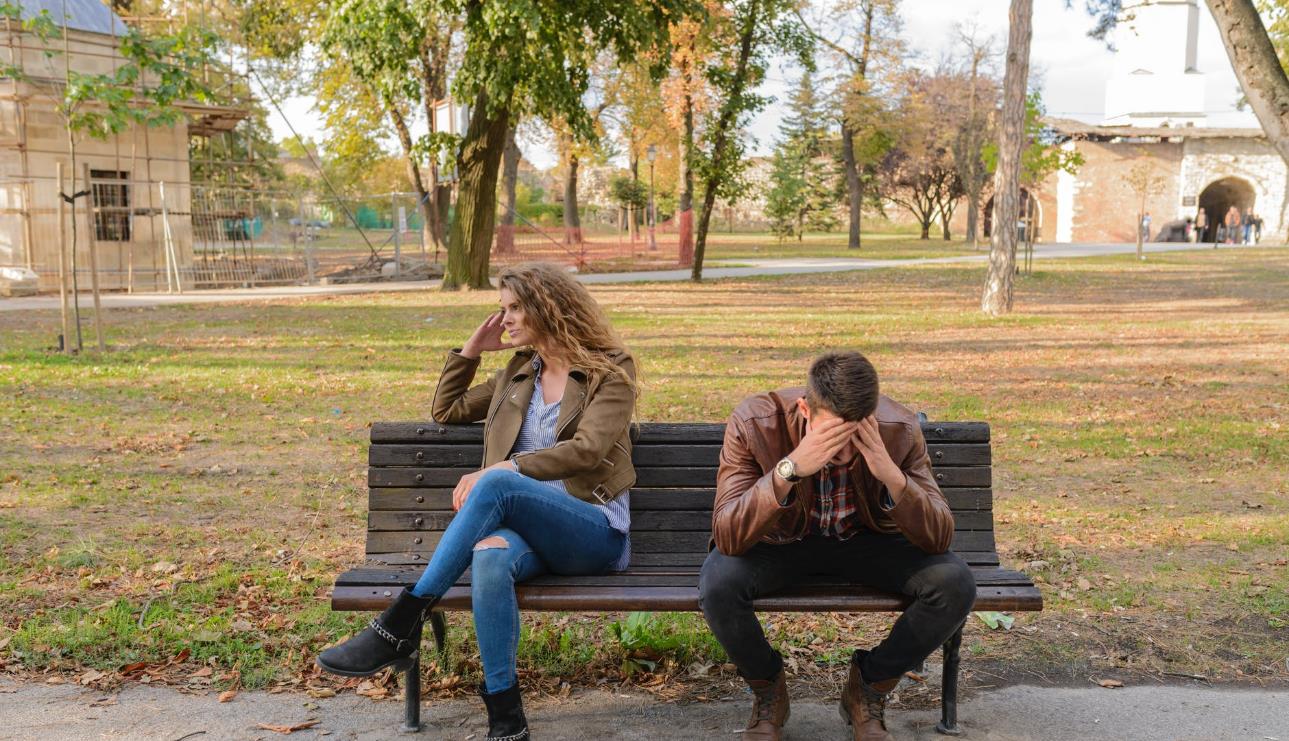 3 Días en donde vamos a colapsar/infartar las aplicaciones más utilizadas por los colombianos y las rutas de los sistemas de sistema masivo, para impactar a los colombianos mediante una analogía entre la interfaz de la plataforma y el riego de sufrir un accidente cardiovascular.
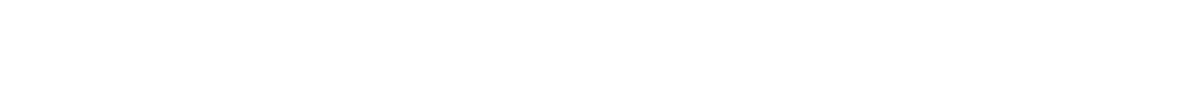 CANALES
MENSAJE
LLAMADO A LA ACCIÓN
- ESTRATEGIA -
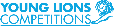 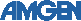 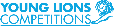 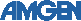 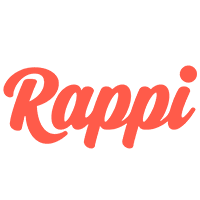 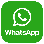 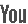 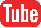 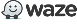 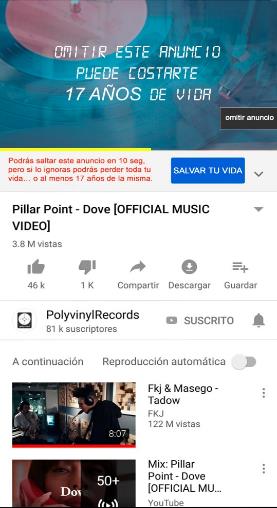 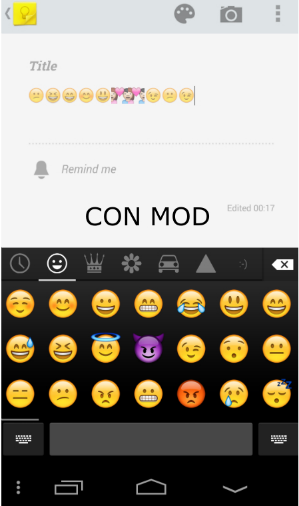 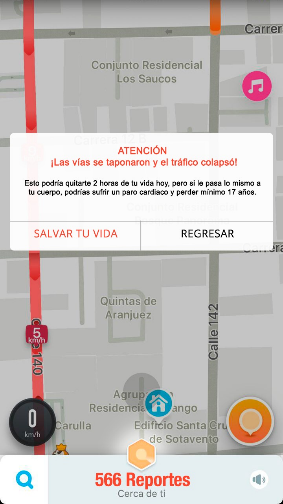 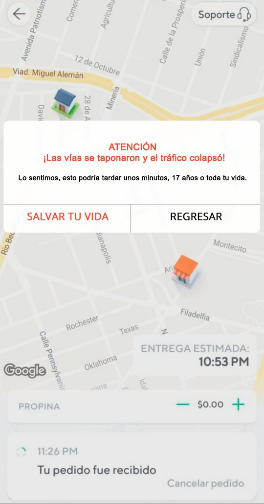 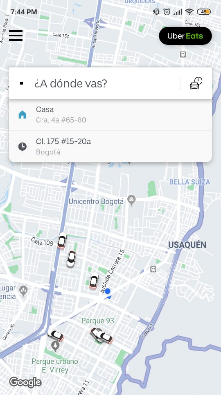 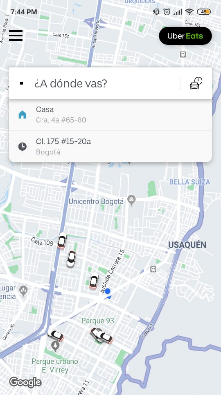 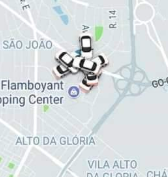 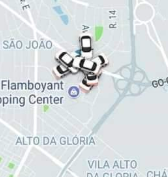 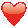 LOS VIDEOS EN YOUTUBE SERÁN INTERRUMPIDOS EN LA MITAD
EN EL MAPA DE WAZE PARECERÁ QUE EL TRÁFICO ESTÁ BLOQUEADO
VAMOS A INHABILITAR EL EMOJI CORAZÓN EN WHATSAPP
AL ENTRAR A RAPPI NO HABRÁN RAPPITENDEROS
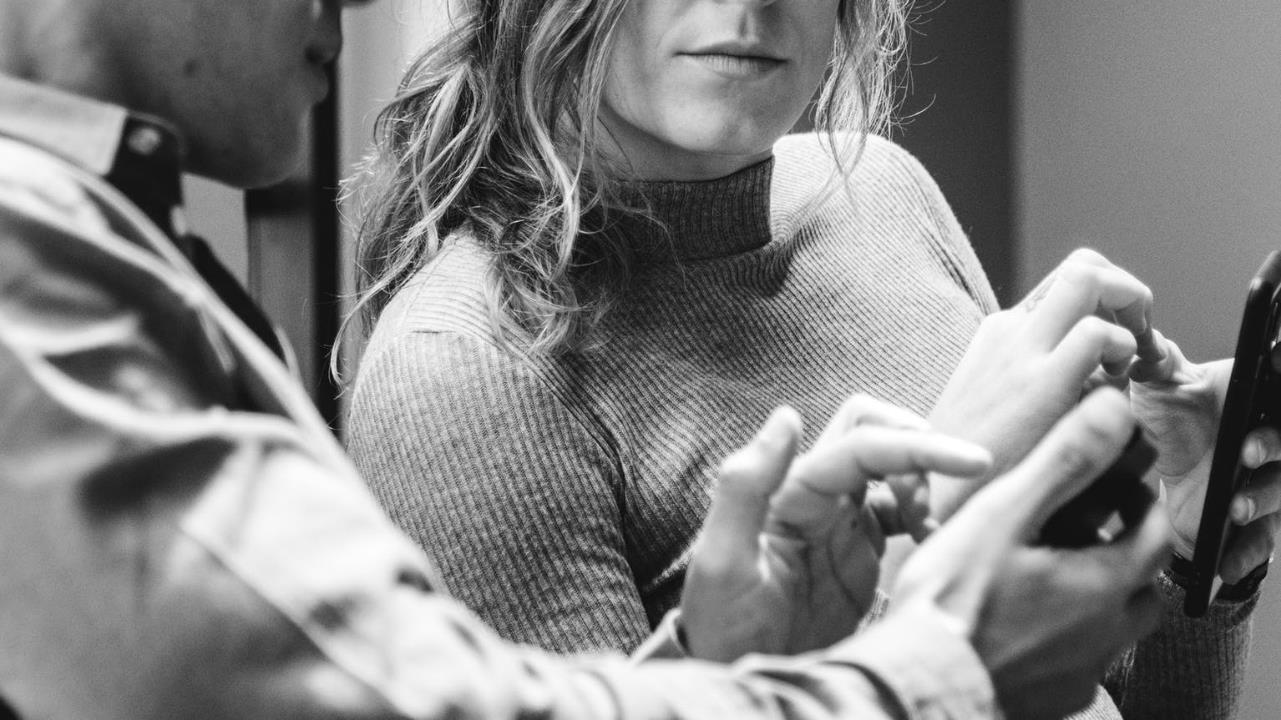 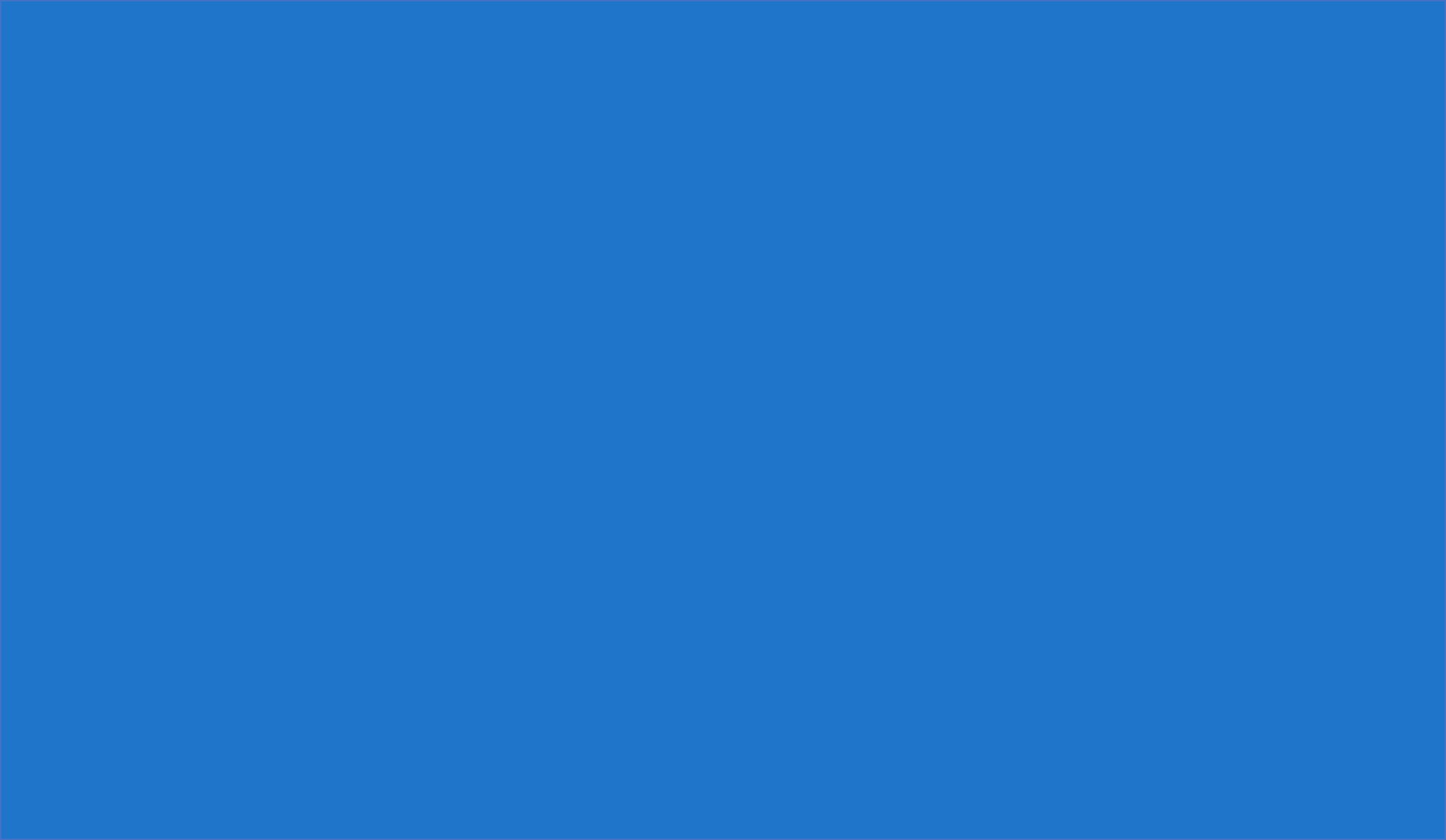 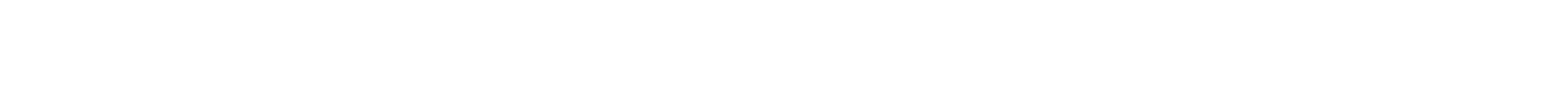 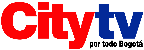 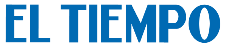 TV
“La ciudad parecía colapsada pero era una campaña de salud cardiovascular”
“Por ocho horas los Colombianos sintieron como colapsaban sus apps favoritas”
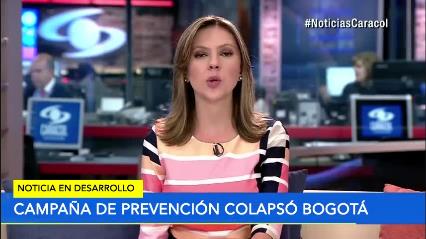 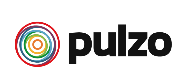 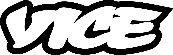 “Bogotá se quedó sin Rappi , mira los mejores Memes”
“Munchies + Ubber eats caído, así fue el día de los colombianos”
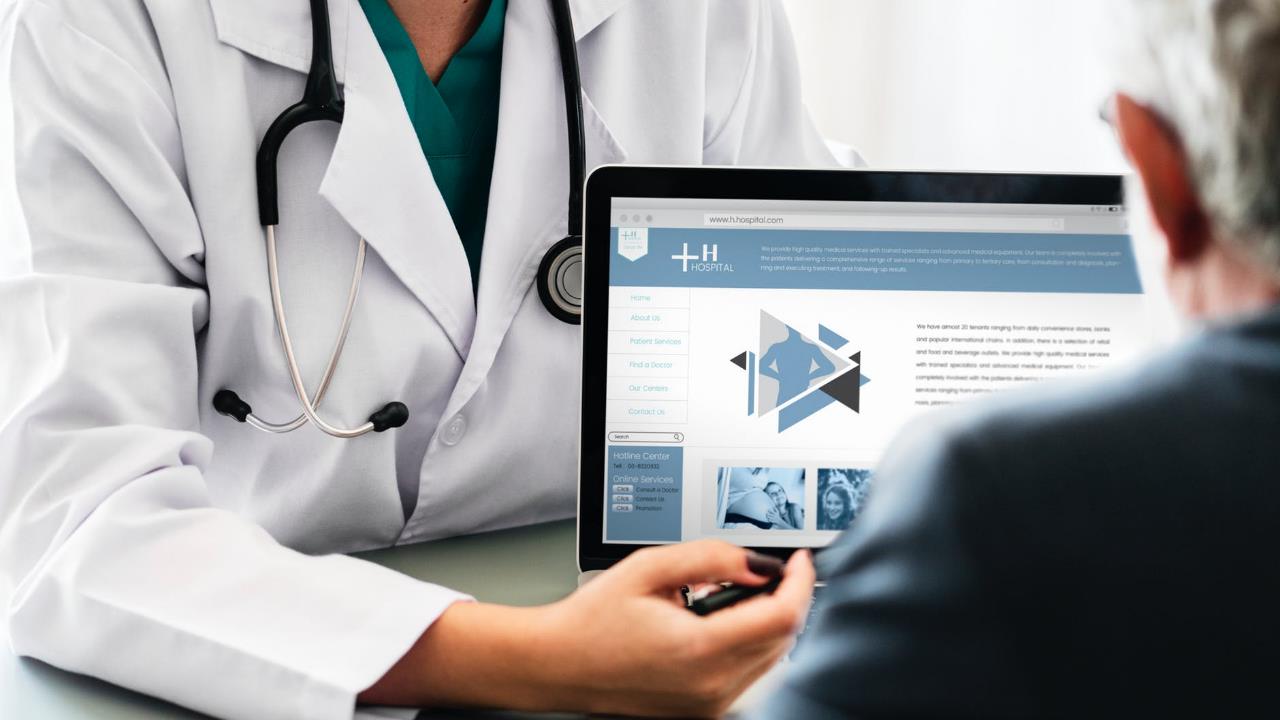 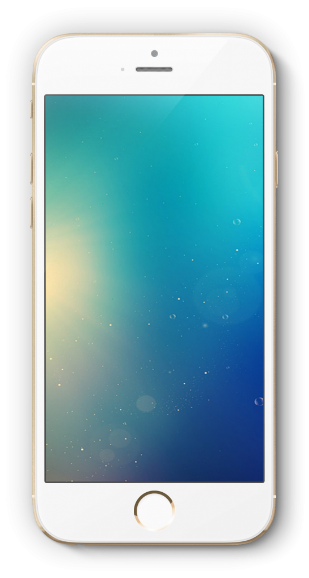 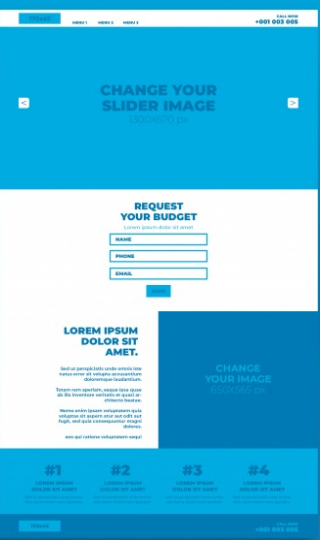 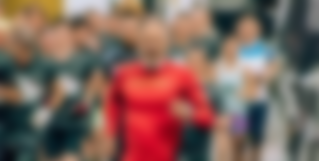 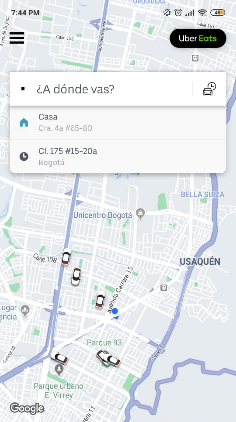 ¿CUÁNTOS DÍAS 
SIN EJERCICIO?
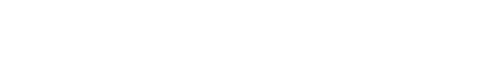 AGENDA TU CITA
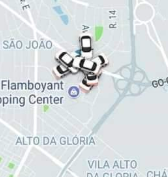 Landing en donde cada uno de nuestros targets podrán encontrar un trigger de porqué hacer caso a la salud cardiovascular.
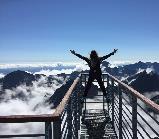 ¿PROFESIONAL 
DE LA SALUD?
Pasos para cuidadr tu salud
KPIS: TRAFICO – TIME ON SITE – SCROLL DEPH - CITAS
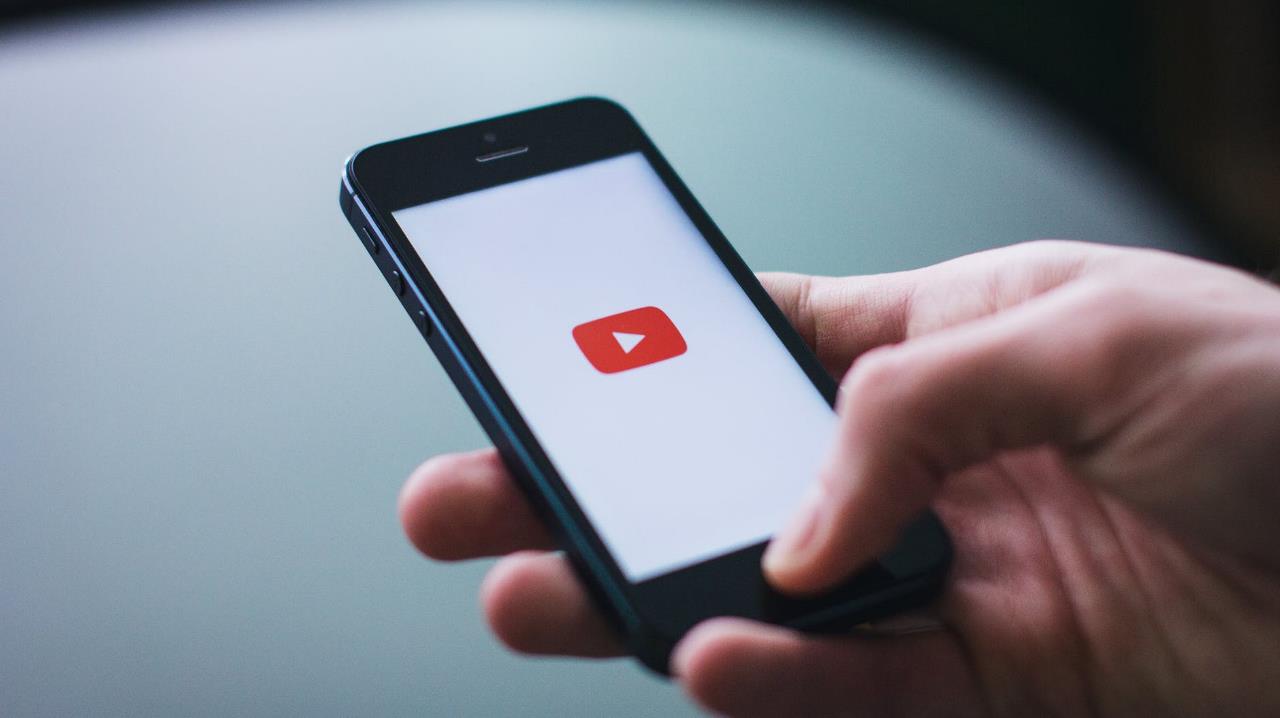 PR
PRIORIZAR DIGITAL + ACCIONES PR
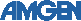 150MM
HEAVY UP
GOLPE DE OPINIÓN
TV
SOCIAL
INFLUENCERS
DIRECT
CAMPAÑA
SER NOTICIA
WAZE (MAPS)
MINI SITE
RAPPI (DELIVERY)
SENTIDO DE URGENCIA
CTA
SOCIAL HEART ATTACK
LABEL/ RICH MEDIA
EPS
YOUTUBE (IVIDEO)
PARTICULAR
CITA
WHATSAPP
PATIENT JOURNEY
OOH
PODEMOS CAPITALIZAR LA AUDIENCIA DEL LANDING PARA COMUNICAR AMGEN TIEMPO DESPUÉS
KPIS:                        REACH – IMPRESIONES                  CLICS                  EARN MEDIA          TEST         CITA
PATIENT JOURNEY
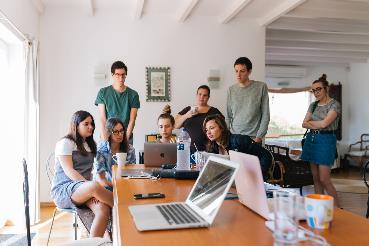 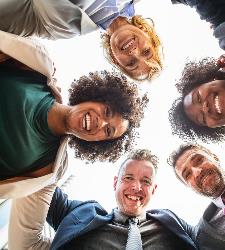 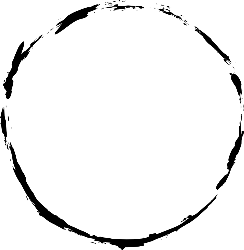 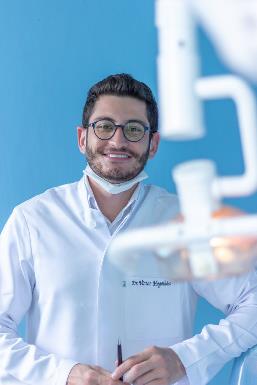 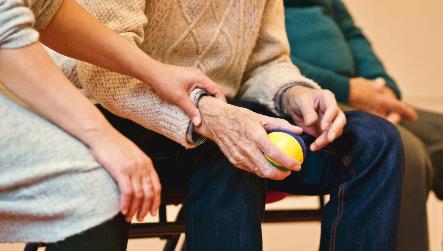 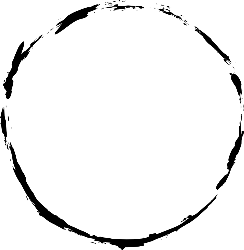 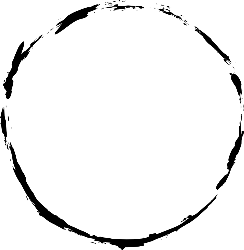 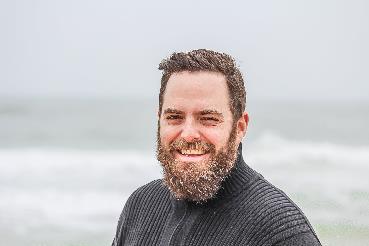 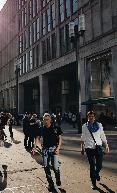 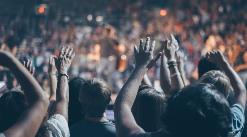 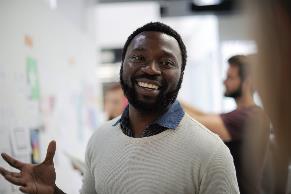 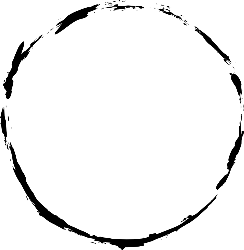 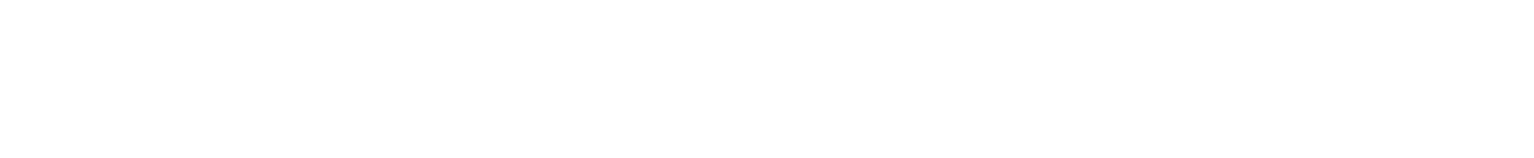 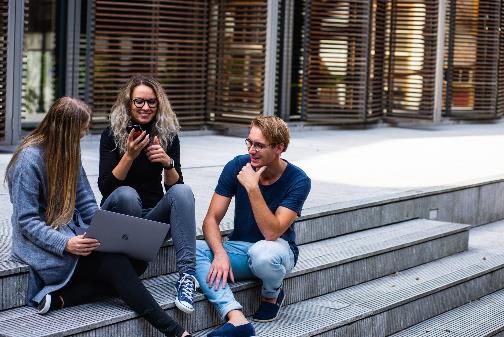 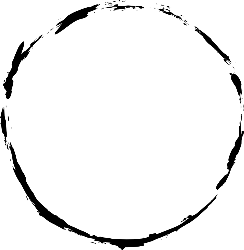 Pacientes - Personas en Riesgo - Significant Other - Aseguradoras
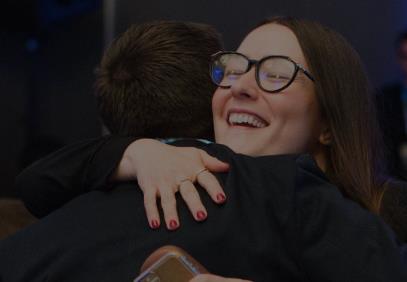 COMUNICACIÓN PERSONALIZADA EN EL SITE
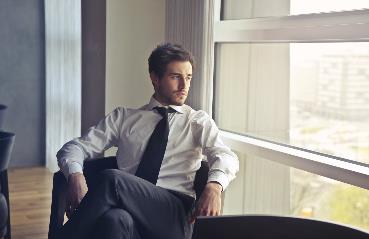 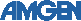